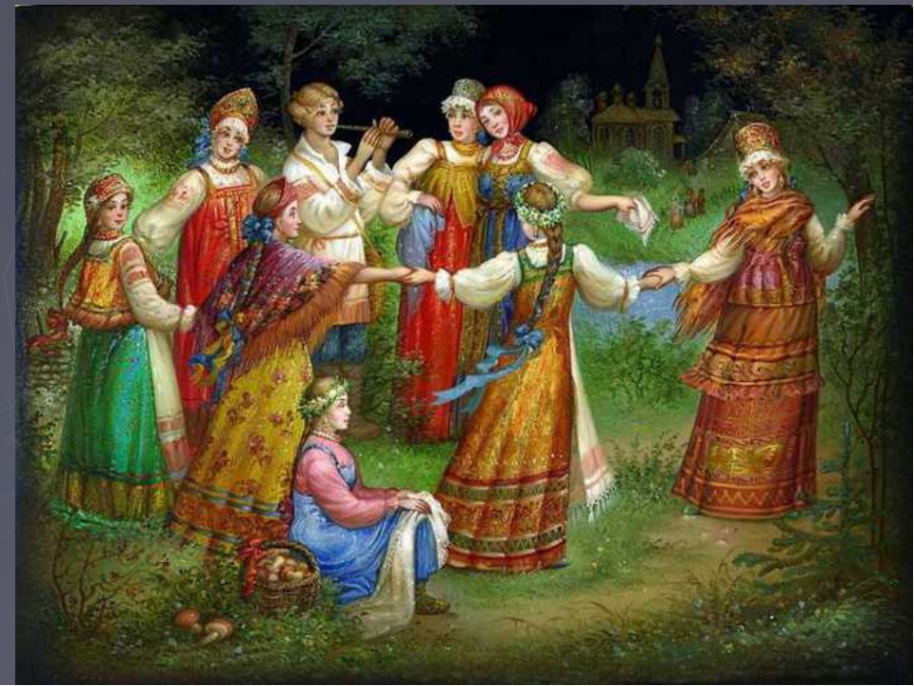 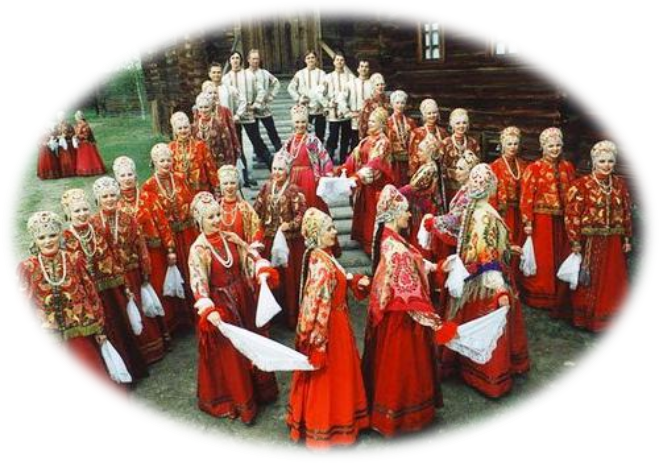 Что объединяет иллюстрации?
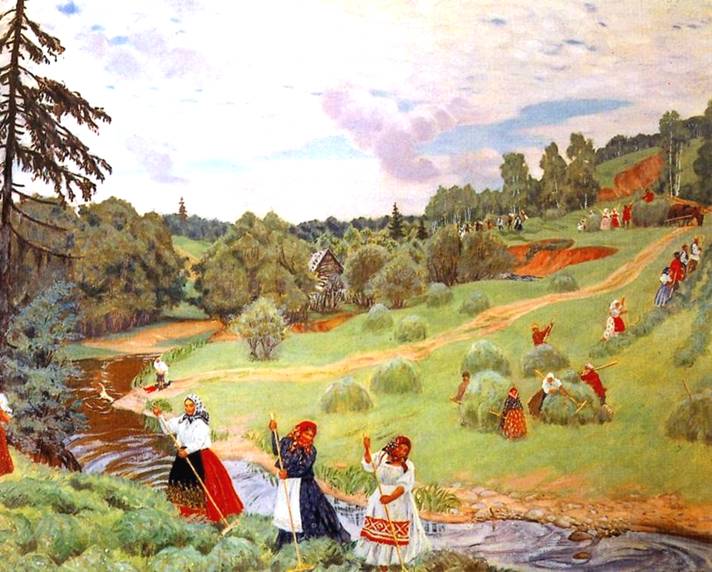 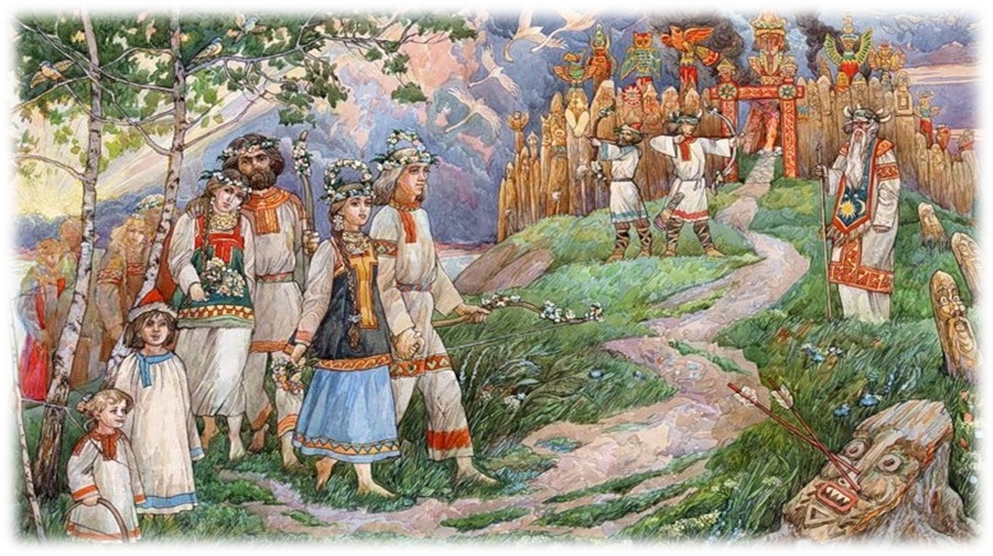 ЖАНРЫ РУССКИХ НАРОДНЫХ ПЕСЕН
Плясовые
Колыбельные
Хороводные
Солдатские
Трудовые
Обрядовые
Песня – основа фольклора
Народная песня - это песня, сложенная народными неизвестными авторами, которые передаваясь устным способом, совершенствовалась, обрастала новыми мелодическими и текстовыми оборотами.
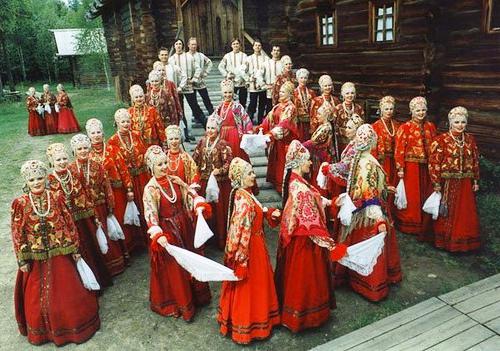 «Ты откуда, русская, зародилась музыка..?»
Фольклор - народное творчество
Проверь свои знания
Определите по иллюстрациям жанры русских народных песен
1.
2.
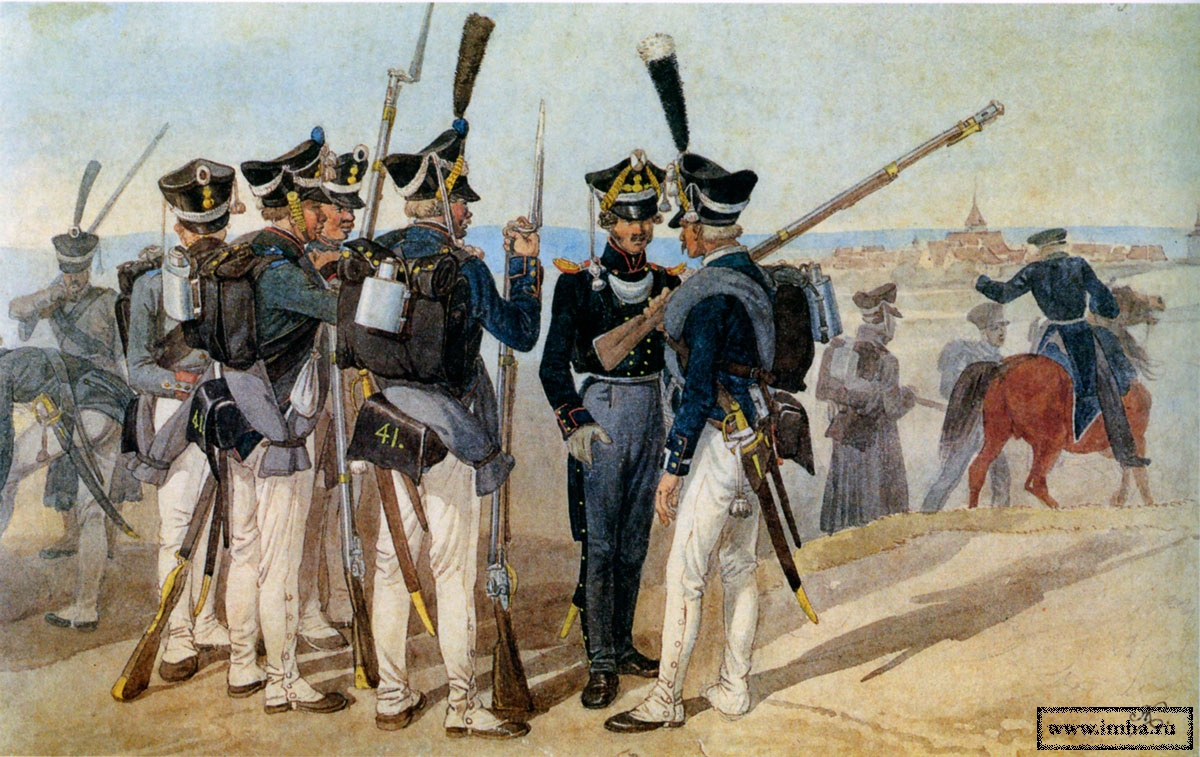 3.
4.
5.
6. Устное народное творчество называется _______________________?


7. С этими песнями легче спорилось трудное дело, они задавали ритм работы. Служили эти песни для облегчения процесса труда.
________________________?


8. Первые песни, которые знакомили маленького с окружающими предметами и образами. Они открывали ему большой мир, служили своеобразной защитой и оберегом _____________________?
9. Определите жанр русской народной песни ____________

«Весна, Весна красная! 
Приди, Весна, с радостью, С великою милостью: Со льном высоким, С корнем глубоким, С хлебами обильными».
МУЗЫКАЛЬНАЯ ВИКТОРИНА на тему «Жанры русских народных песен»
Заключение
Песнями богата родина моя.Прославляет песня милые края.Звонкая, веселая, грустная порой
Льется по России вольною рекой.Сердце замирает, когда ты звучишь.О судьбе о нашей правду говоришь.О любви, разлуке часто мы поем,И о счастье тоже - каждый о своем.
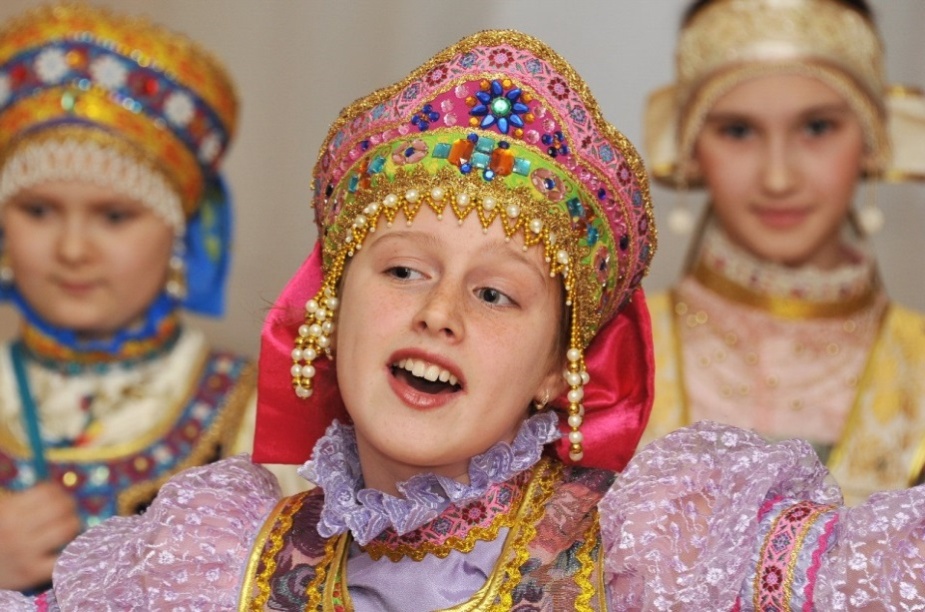 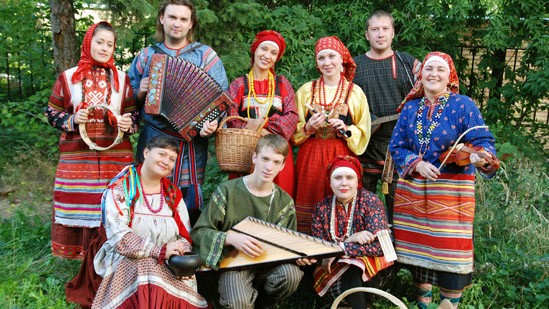